Assemblée générale 
du 8 juillet 2023

L’Espinas
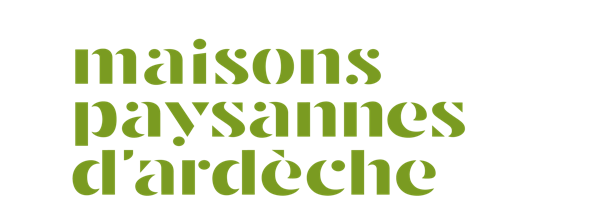 Délégation de 
Maisons Paysannes de France
Bernard Leborne    ardeche@maisons-paysannes.org
1
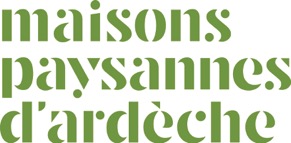 10h à 12h15 assemblée générale

12h30 repas sur place

14h30 visite de la ferme

17h environ fin de la journée
2
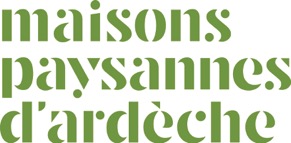 22 visites conseil en 2022
Dornas					Malarce sur Thines			Thines
Paysac					Ruoms						Sanilhac
La chapelle ss Chomérac	St Didier ss Aubenas			Gilhoc
Saint Jean Chambre		Vernoux						Burzet
Arcens					St Pierre St Jean				Desaignes	
Meyras					Montpezat					Champis
Vallon pont d’Arc			Saint Roman d’Ay				Rocles
La chapelle ss Chanéac

16 Visites conseil au 31 mai 2023
St Alban en Montagne	Toulaud						Dunières
La Chapelmle ss Aubenas	St Didier ss Aubenas			Leynaud
Valvignères				Seillons						Borée les ribes
La Batie d’Andaure			La Ribeyre					Buancheau
St Maurice en Chalancon	St Cirgues					Desaignes
Sagnes et Goudoulet
3
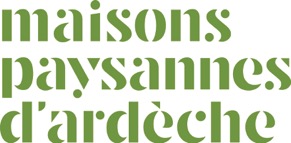 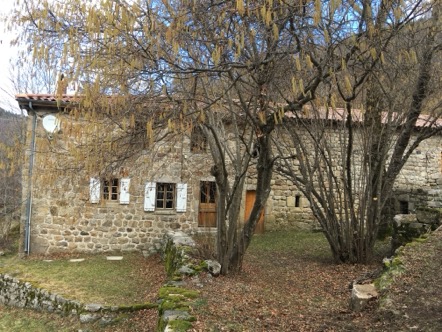 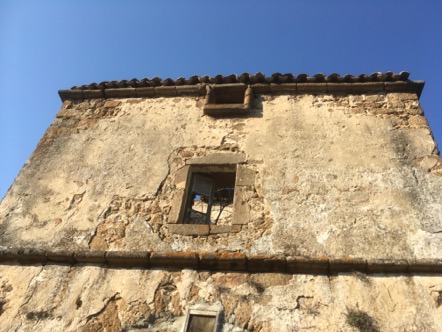 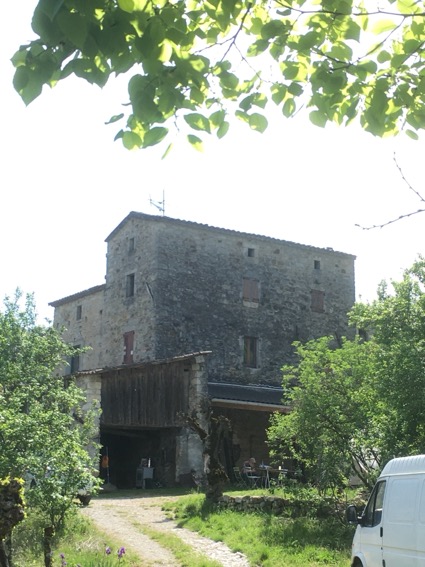 Dornas
St Romain d’Ay
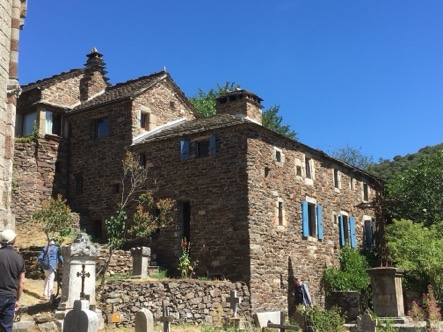 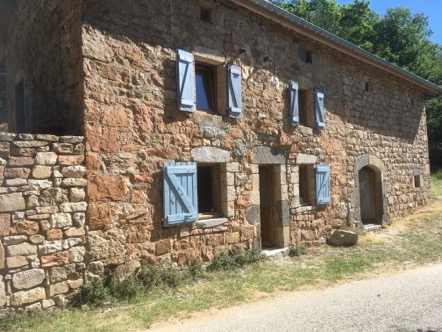 Chassagnes
Desaignes
Thines
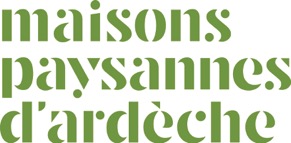 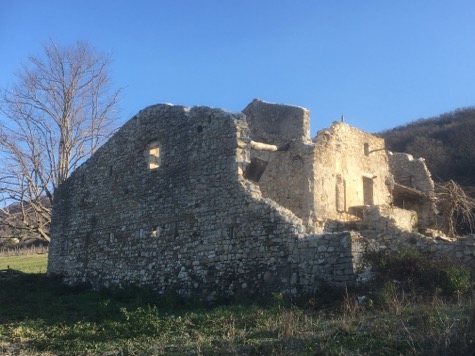 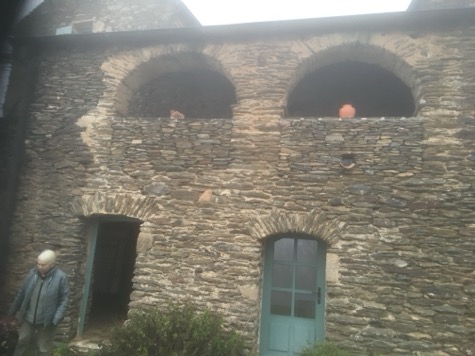 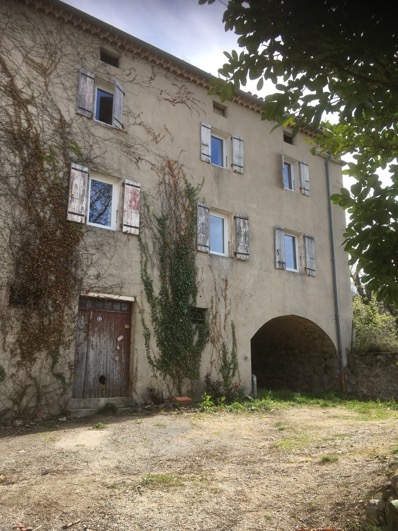 Malarce sur Thines
Valvignères
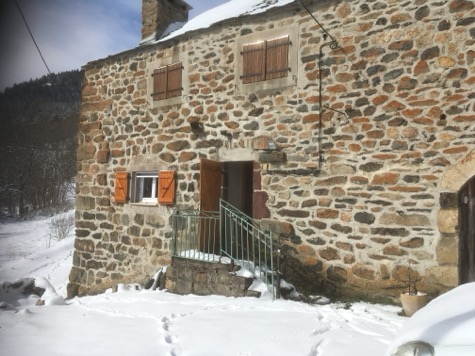 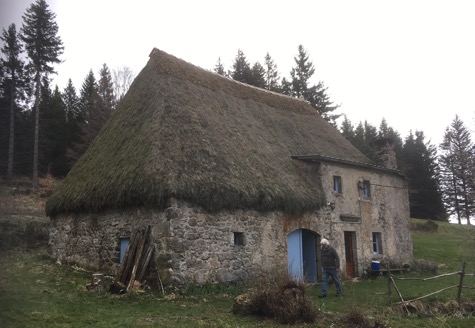 St Maurice en Chalencon
St Cirgues en Montagne
La Chapelle ss Chanéac
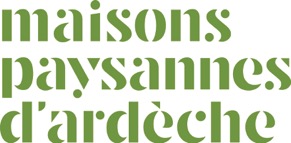 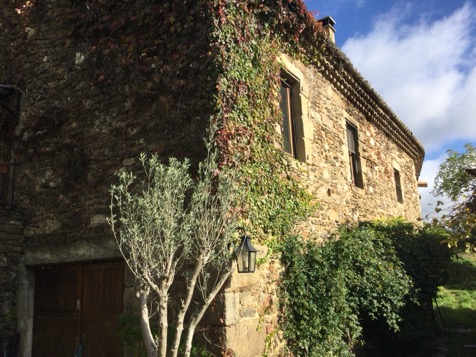 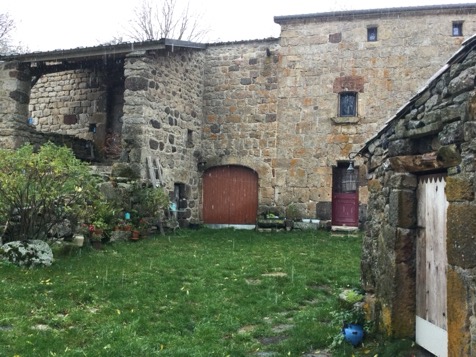 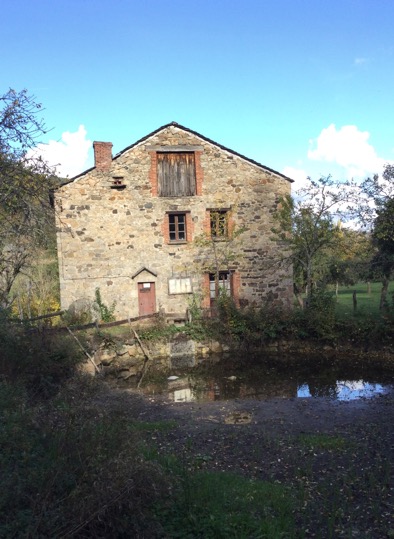 Toulaud
St Alban en montagne
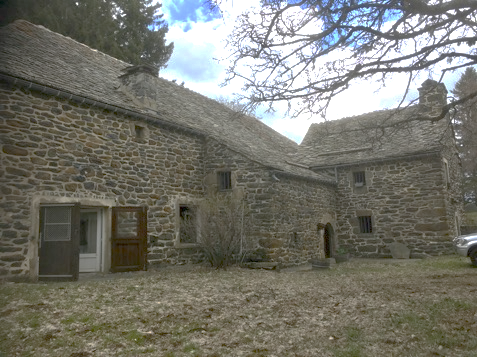 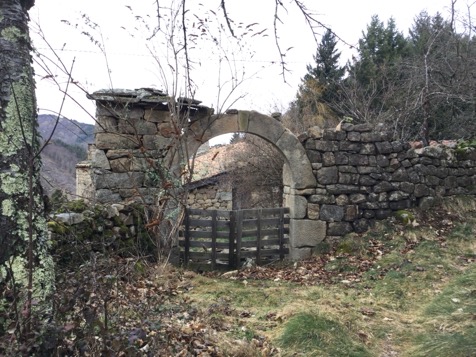 La Chapelle ss Chanéac
Sagnes et Goudoulet
Dornas
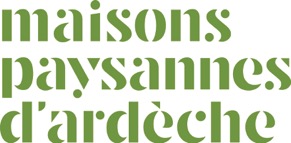 Stages et conférences organisés en 2022

Atelier pierres sèches à Saint Jean Chambre en octobre 
Atelier pierres sèches à Meyras Hautségur en mars
Atelier Pierres sèches St Etienne de Serre en mars
Atelier rejointoiement des fondations à la chaux à Paysac en septembre

Conférence à la médiathèque de Privas
Conférence à Saint Romain d’Ay avec la Sauvegarde

Stages et conférences organisés en 2023

Atelier badigeon aux Ollières en mars
Atelier pierres sèches à Meyras Hautségur en avril
7
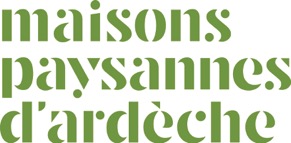 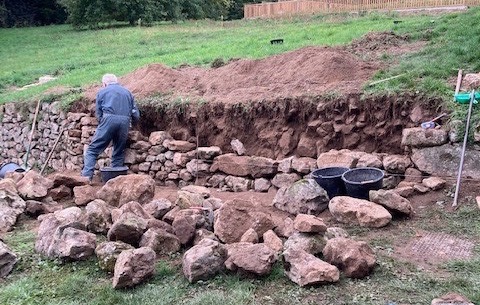 Stages Pierres sèches
Saint Jean Chambre
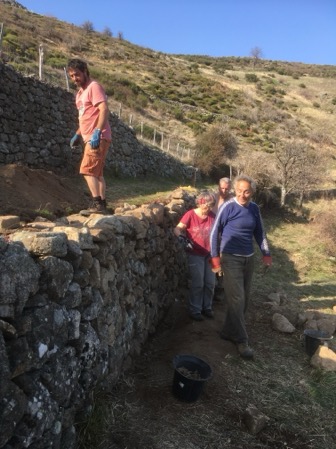 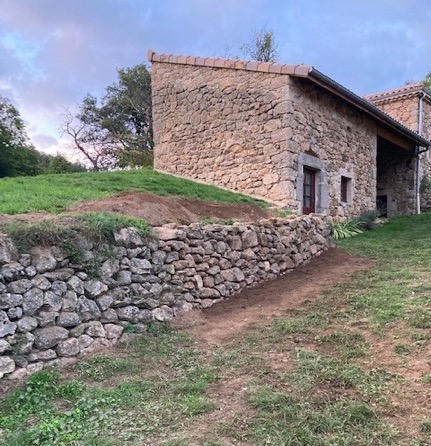 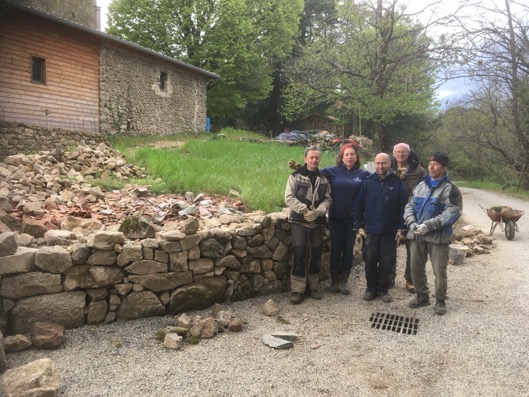 St Etienne de Serre			    Meyras Hautségur
8
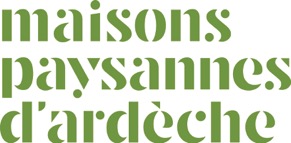 Présentation de l’exposition « Carlat » en 2021

Elle a été présentée 
tout l’été 2022 à la médiathèque de Privas
à Vernoux en juin

Participatioin aux réunions des SPR de

Largentières
Chomerac
9
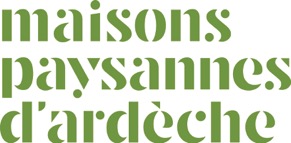 Evolution des adhésions:

Ancien mode de comptage en « individus »

2008    2009    2010    2011    2012    2013    2014    2015    2016   2017  2018
  49         41        43        44         41         37         50        70	   77		87     101    


    2020	   2021 	2022 ( 06) 2023
  96        80           93	  94	         88
10
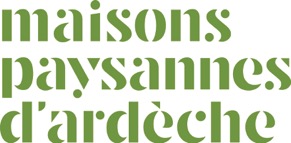 Situation financière		    2020	        2021	    2022 

Adhésions, dons			        	    1598,08        1482,33	     1838,46
Stages, expos, sorties			           0,00          100,00	     1777,21
Vente livres, catalogues  	       	    1212,36	  580,74	       531,36
autres				         		   				       118,48
						        	    2810,44	 2163,07	     4266,11		
	
achats livres				        	      100,00
coût des stages				  		           322,00	       367,31
Associations amies			               210,00          110.00	       150,00
catalogues et impression	             
Fournitures, poste, déplacts…	      391,85	   268,99	        712,23						              			     701,85€	   700,79	      1492,69

	résultat				             2108,59€      1462,28 €     2773,42€

	Trésorerie CC et caisse	        	    6225,34€	 8287,89€     4351,54€
	livret				               620,14 €        622,97€      8736,36€
							    6845,48 €	  8900,86 €  13194,026€
11
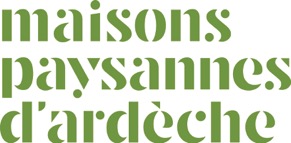 Situation financière du 1er semestre 2023

Cotisations					600,15
Vente recueils				  80,00
Facturation ateliers			250,00
							930,15

Réimpression « 4 pages »		270,00
Papeterie					  62,65
Frais ateliers					140,00
Fournitures					103,64
						        576,29

Résultat						353,86
12
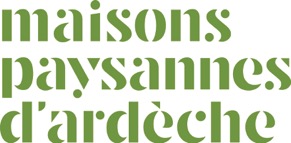 Participation de MPd’A à des activités locales et régionales

	- Membre du comité technique de l’organisation « nos Patrimoines » successeur du FIPA

	- Administrateur au CA de la Société de Sauvegarde des Monuments Anciens de l’Ardèche

	- Membre de la Commission Régionale du Patrimoine et de l’Architecture (2ème collège, recours contre les décisions des ABF)

	- Membre du comité technique Rhône Alpes de la Fondation du Patrimoine.







	- Administrateur de Patrimoine Aurhalpin
13
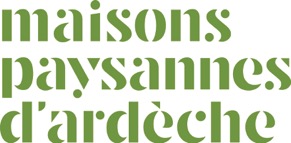 Conseil d’Administration 				Bureau actuel:

- Bureau
Bernard Leborne							président
André Chandesris							trésorier
Nathalie Vietdepaule						secrétaire générale

- Administrateurs
Jean Pierre Willot							conseils aux adhérents 
Philippe Garel
Frédérique Fournet
Léon Charreyre
Jacques Julien
Denis Maraval
14
Maisons Paysannes d’Ardèche
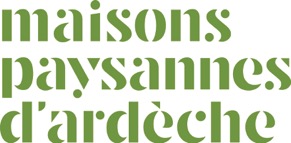 Votes:

Approbation du rapport moral 2022?

Approbation des comptes 2022?

Affectation du résultat aux réserves?

Approbation des activités 2023

Confirmation du CA et du Bureau?
15
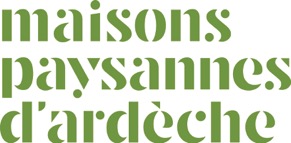 Quelques informations 
sur les activités de la région Auvergne Rhône Alpes
28/05/23
16
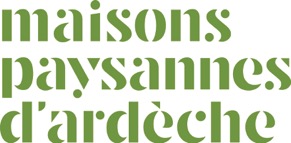 Les délégués de la région se réunissent régulièrement pour partager leurs expériences et organiser de actions en commun.

Nous avons ainsi organisé des journées sur l’amélioration du confort thermique dans le bâti ancien.

Ainsi dans le Rhône, La Loire et l’Allier.

Nous participons à un stand commun au salon Primevere.
28/05/23
17
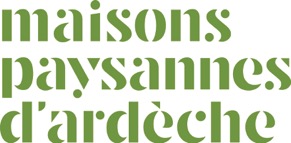 Pas de salon Primevère à Lyon en 2021,mais de retour en 2022 avec un stand des 8 délégations de Rhône Alpes
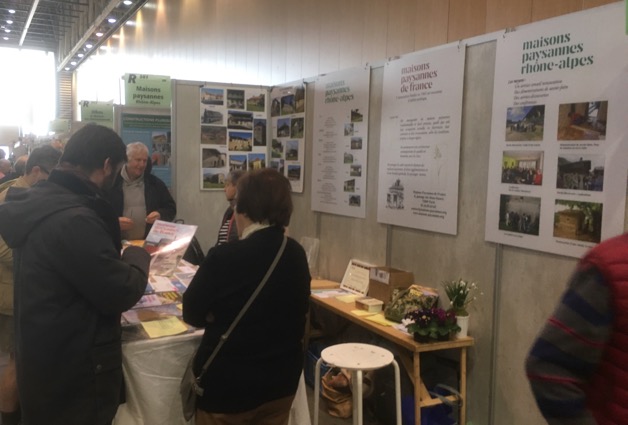 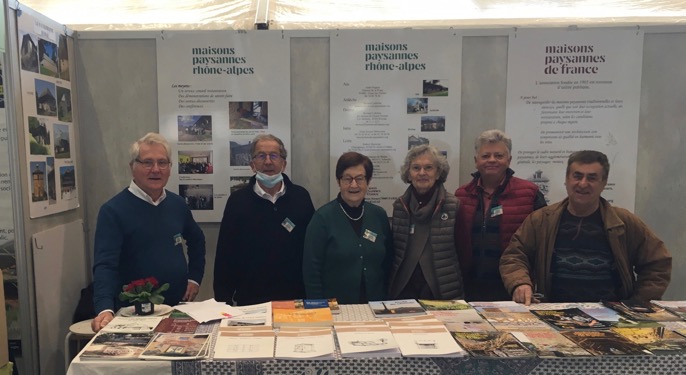 2022				         2023
28/05/23
18
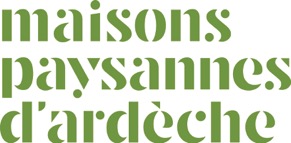 Quelques informations 
sur Maisons Paysannes de France 
suite à l’AG de Auch
28/05/23
19
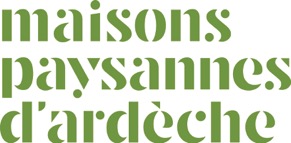 Quelques informations sur Maisons Paysannes de France suite à l’AG de Caen
Adhésions: 6276 en légère  hausse par rapport à 2021: 6160 malgré environ 1100 non renouvellemernt chaque année

Election des administrateurs

Il y a moins de 500 votants pour 6276 adhérents, soit moins de 8% !!!!

François BIDET 459, 	LUTHIER 424  		Marcela CONCI 423, 
Gilbert GAUTHIER 400, 	Xavier LEMAY 383 	Francis LÉGER 339,
Martin MALLARD 340, 	Denise BACCARA 331	Sylvie NICOULAUD 327, Gilles ALGLAVE 320  	Laurence TOUBOUL 307 	Bernard DUHEM 196

(En rouge les nouveaux)
28/05/23
20
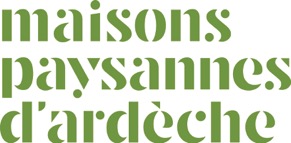 Quelques informations sur Maisons Paysannes de France suite à l’AG de Auch
Le rapport financier a été approuvé à l’unanimité des 333 votants présents ou représentés

Par contre le rapport moral n’a été approuvé qu’à 260 pour en raison de 73 abstentions pour protester contre le fait que le siège n’a pas mis en place les moyens pour permettre un travail de coopération entre délégations comme nous les faisons sur la région Auvergne Rhône Alpes.
Du coup une commission a été nommée pour traiter le sujet … ou l’enterrer?

Il a été décidé une augmentation de 4 € de toutes les adhésions
28/05/23
21
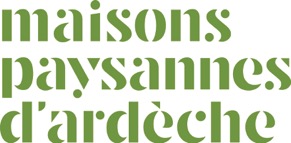 A votre disposition pour des questions 
avant d’aller déjeuner
22